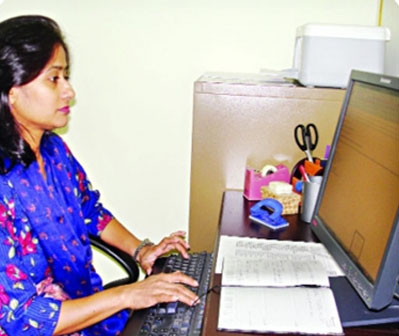 আজকের ক্লাসের সবাইকে ফুটন্ত লাল গোলাপ এর শুভেচ্ছা।
পরিচিতি
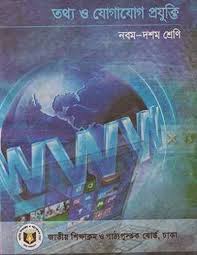 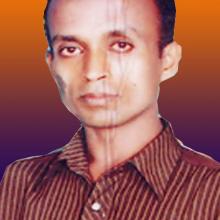 মোঃ হারুনর রশীদ 
 ট্রেড ইন্সট্রাক্টর 
সুজাতপুর নেছারিয়া উচ্চ বিদ্যালয়
বিষয়ঃ তথ্য ও যোগাযোগ প্রযুক্তি
শ্রেণিঃ নবম ও দশম
অধ্যায়ঃ চতুর্থ
পাঠ শিরোনামঃ ওয়ার্ড প্রসেসরে
আমার লেখার কাজ
সময়ঃ ৪০ মিনিট
এসো নিচে আমরা কিছু ছবি দেখি
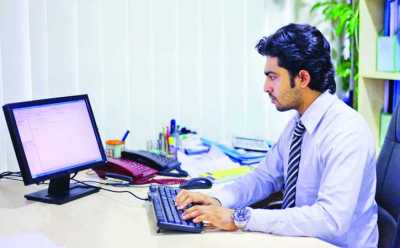 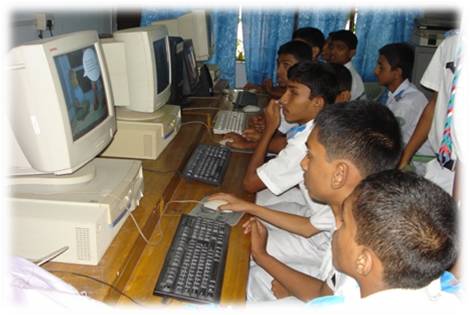 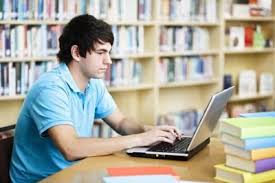 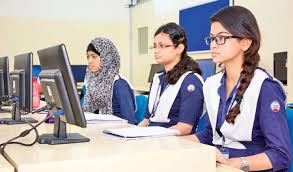 উপরের ছবিগুলোর মাধ্যমে কি বুঝতে পারছ
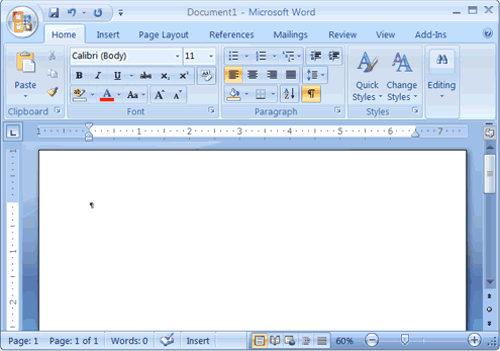 আজকের পাঠ
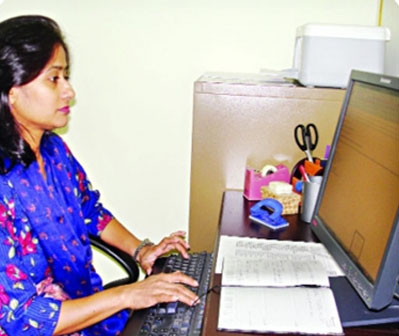 ওয়ার্ড প্রসেসরে আমার লেখার কাজ
শিখনফল
এই পাঠ শেষে শিক্ষার্থীরা----
ওয়ার্ড প্রসেসর কী তা বলতে পারবে,
মাইক্রোসফট ওয়ার্ড  টুলবার পরিচিতি বলতে পারবে ,
ওয়ার্ড প্রসেসিং বিষয়টা কী সেটা বর্ণনা করতে পারবে ,
ওয়ার্ড প্রসেসর ব্যবহার করে কী কাজ করা যায় তা বর্ণনা করতে পারবে।
ওয়ার্ড প্রসেসিং কি ?
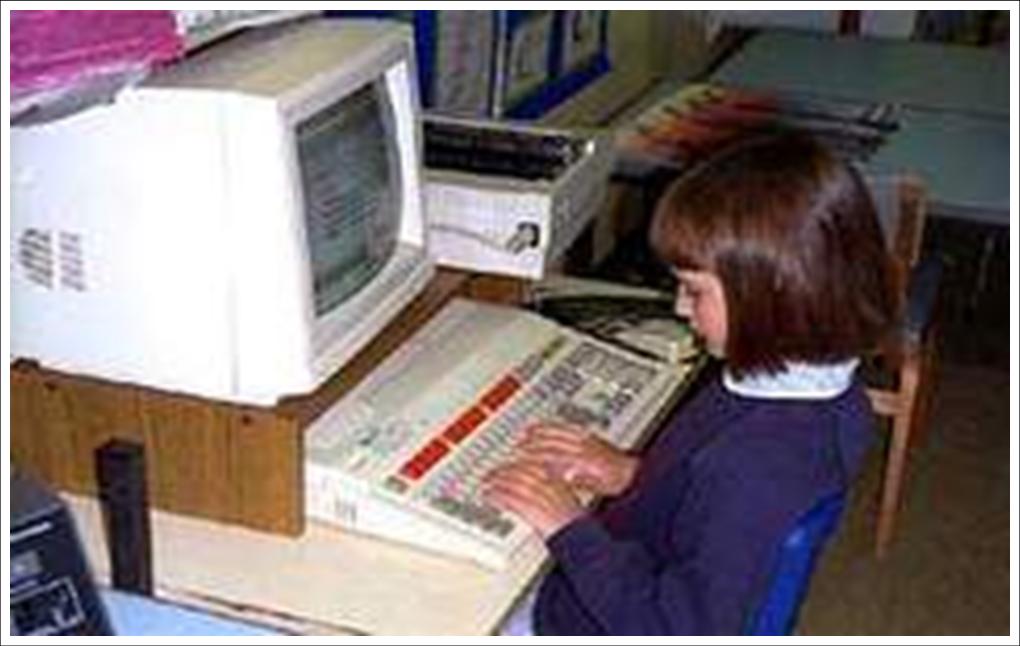 Microsoft  Word  হচ্ছে একটি Word Processing Program ।ইহা Microsoft অফিসের  একটি অংশ। 
কী-বোর্ডের সাহায্যে শব্দ টাইপ করে প্রয়োজন অনুযায়ী সুসজ্জিত করে মনিটরের পর্দায় উপস্থাপন করা হয় তাকে Word Processing বলে ।
Microsoft Word কে সংক্ষেপে MS - Word বলা হয়।
মাইক্রোসফট ওয়ার্ড খোলার নিয়ম
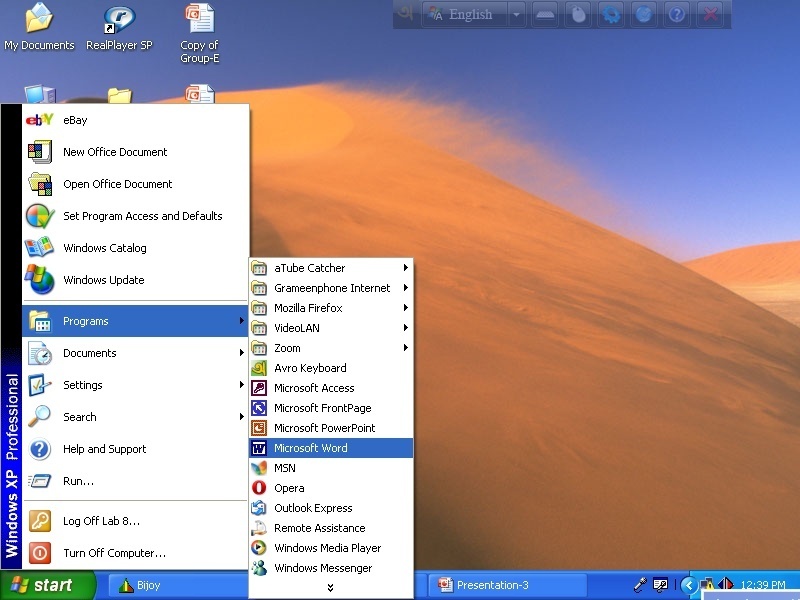 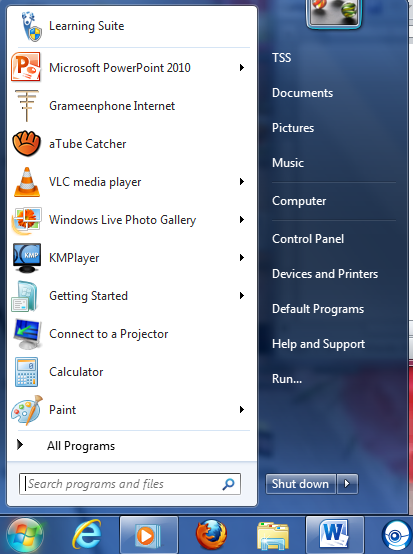 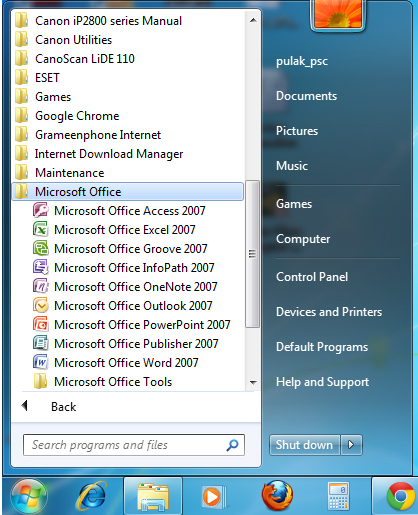 Start Click > All Programs Click > Microsoft Office click > Word 2007Click
মাইক্রোসফট ওয়ার্ডের বিভিন্ন টুলবার পরিচিতি
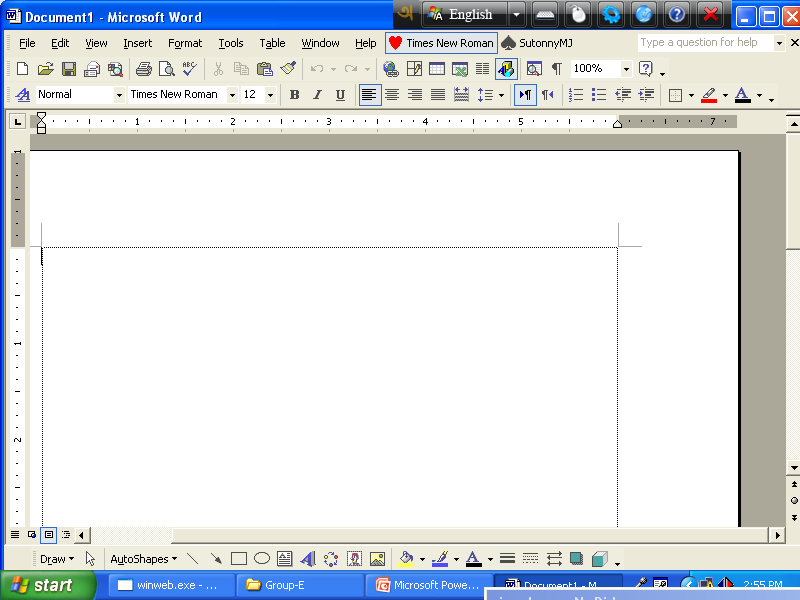 টাইটেলবার
মেনুবার
ফমেটিং টুলবার
ইংরেজী অক্ষর
স্ক্রল বার
বাংলা অক্ষর
রুলার
ড্রয়িং টুলবার
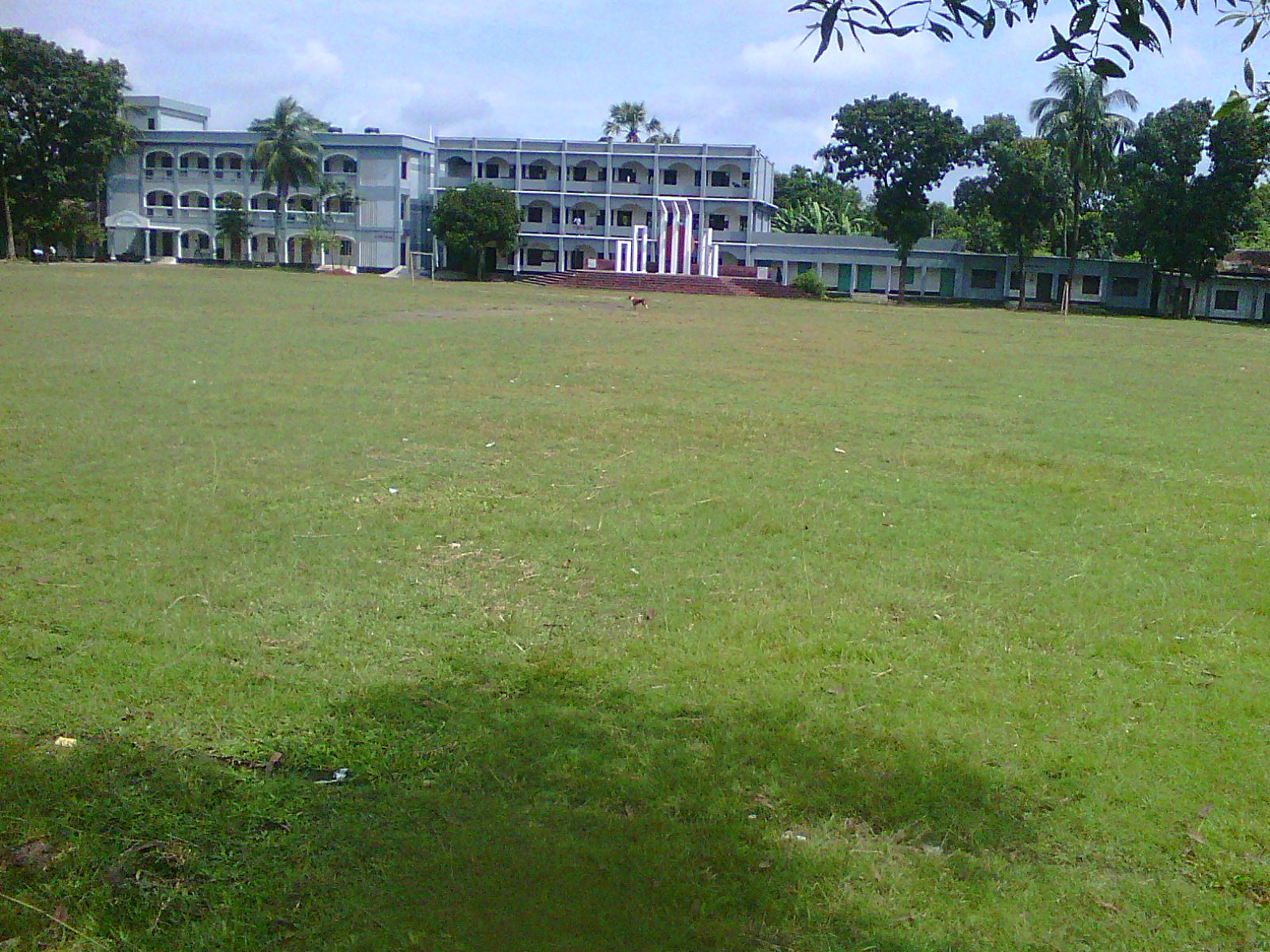 একক কাজ
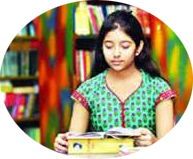 কেন প্রতিদিন ওয়ার্ড প্রসেসিং এর ব্যবহারকারীর সংখ্যা 
দিন দিন বাড়ছে?
ওয়ার্ড প্রসেসরে নতুন ফাইল তৈরি করার নিয়ম
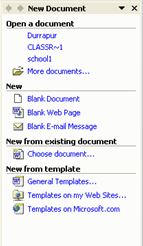 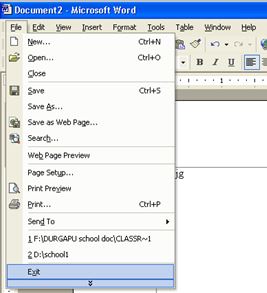 প্রথমে File click > New click > Blank Document click
ওয়ার্ড প্রসেসরে ফাইল বা ডকুমেন্ট সংরক্ষন করা
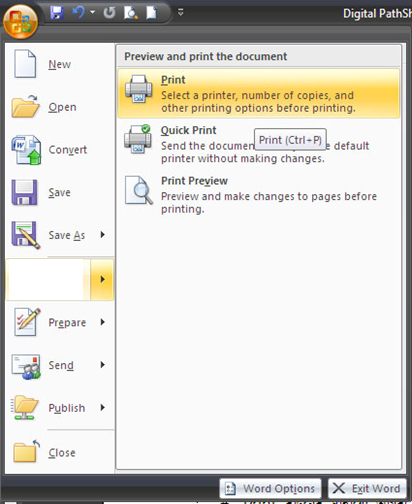 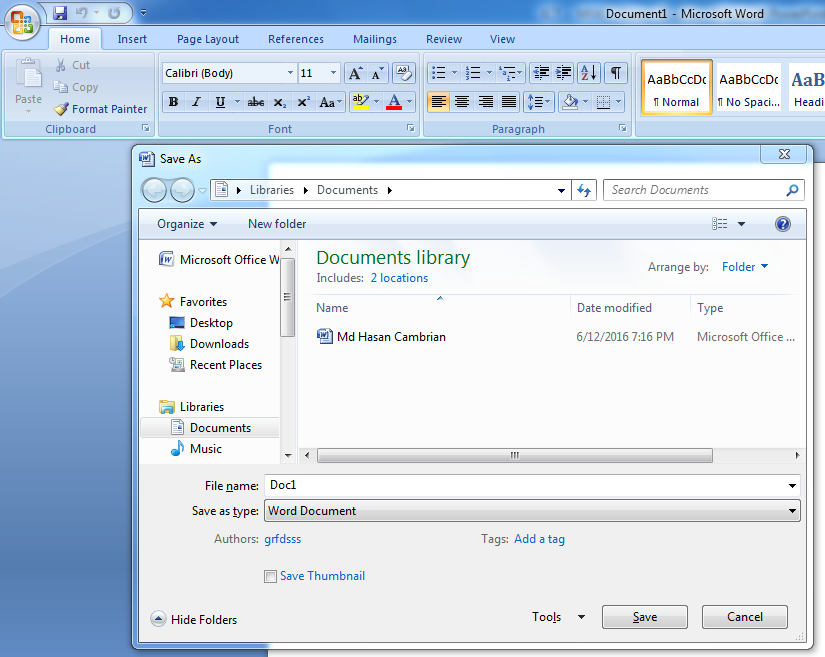 File>Save as > File Name লিখে >Save
  ক্লিক করলে ফাইলটি সেভ হয়ে যাবে।
ওয়ার্ড প্রসেসরে ফাইল Open করার নিয়ম
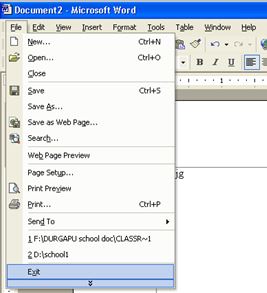 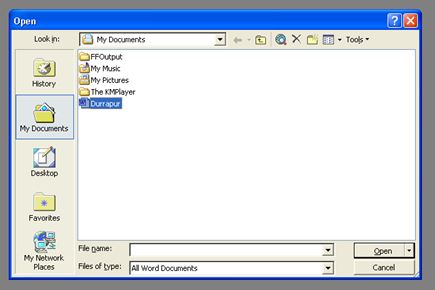 File click > Open click > File Name Select > Open click
ওয়ার্ড প্রসেসর ব্যবহারের সুবিধাসমুহ
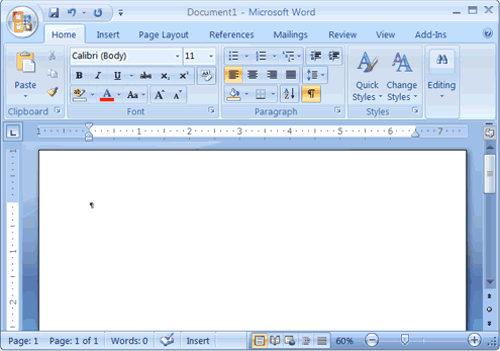 ১। এ প্রোগ্রাম এ ভুল হবার সাথে সাথে সংশোধনের সুযোগ পাওয়া যায়। 
২। নানাভাবে লেখাকে উপস্থাপন করা যায়। 
৩। ছবি, গ্রাফ, টেবিল, চার্ট ইত্যাদি সংযুক্ত করে ডকুমেন্টকে আকর্ষণীয় করা যায়। 
৪। এক সাথে একাধিক ডকুমেন্ট নিয়ে কাজ করা যায়। 
৫। ডকুমেন্ট সংরক্ষণ করে তা যে কোন সময়, যতবার খুশী ততবার প্রিন্ট করা যায়। এছাড়াও আরও নানা সুবিধা রয়েছে।
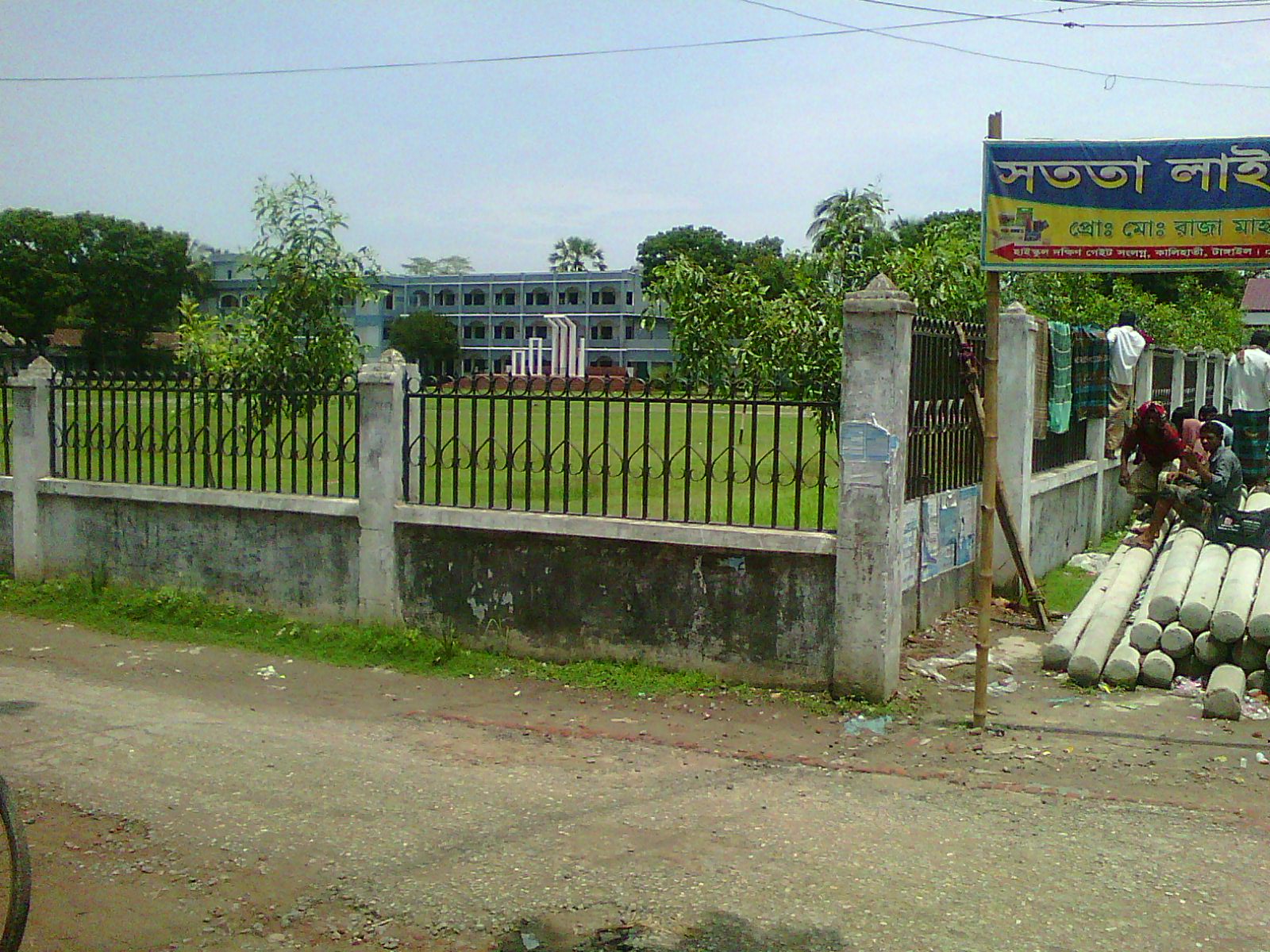 জোড়ায় কাজ
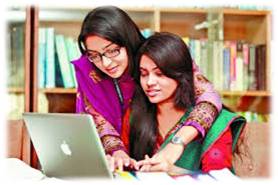 ওয়ার্ড প্রসেসর ব্যবহারের সুবিধা সমুহ কি কি ?
ওয়ার্ড প্রসেসরে ফন্ট,ফন্টসাইজ,রং নির্ধারন
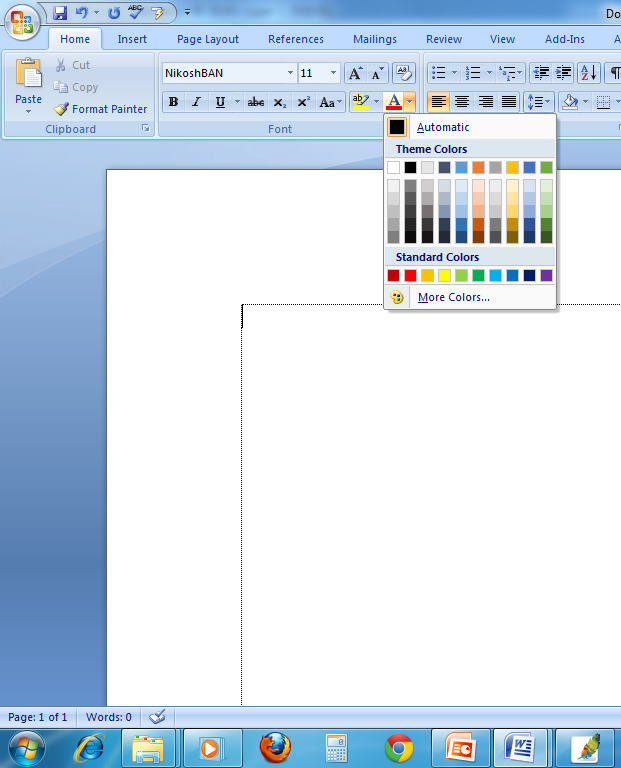 ফন্ট বক্স
ফন্ট সাইজ
ফন্ট কালার
ওয়ার্ড প্রসেসরে লেখার লাইন ব্যবধান করা
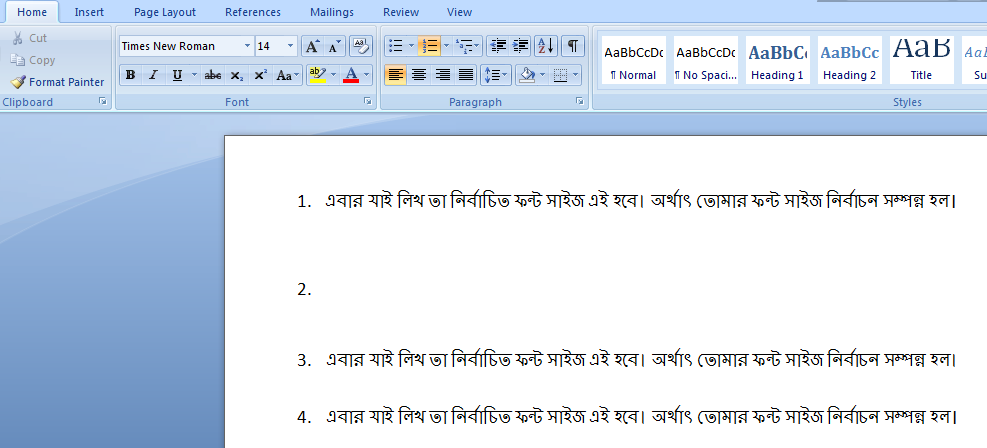 লাইন স্পেসিং
প্রথমে Home click >  Paragraph line Spacing click
ওয়ার্ড প্রসেসরে টেবিল করার নিয়ম
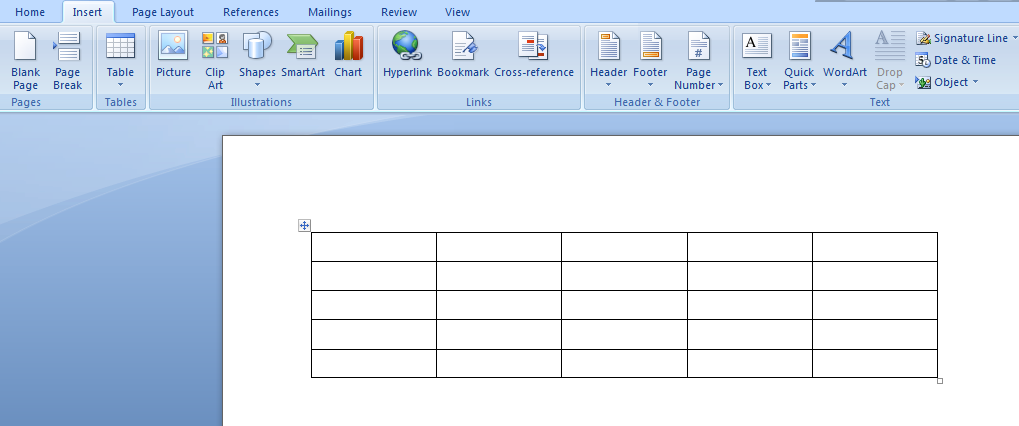 টেবিল ও বিভিন্ন ইলাসস্ট্রেশন
প্রথমে Insert click >  Table click > Insert table click
ওয়ার্ড প্রসেসরে ছবি যোগ ও ওয়ার্ড আর্ট করা
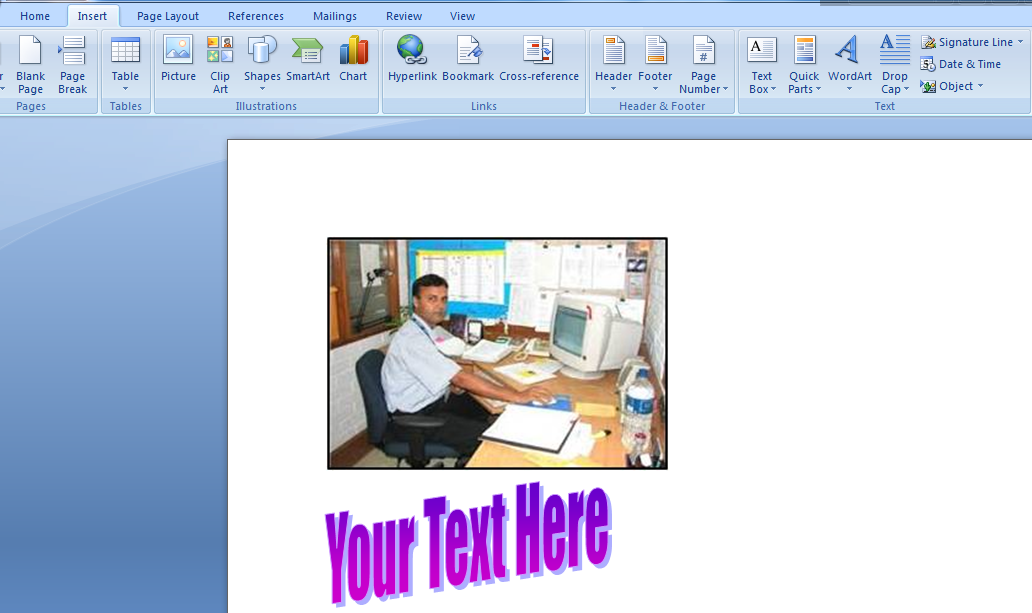 পিকচার
লেখার পর ওয়ার্ড আর্ট
প্রথমে Insert click >  Picture Select > Insert click
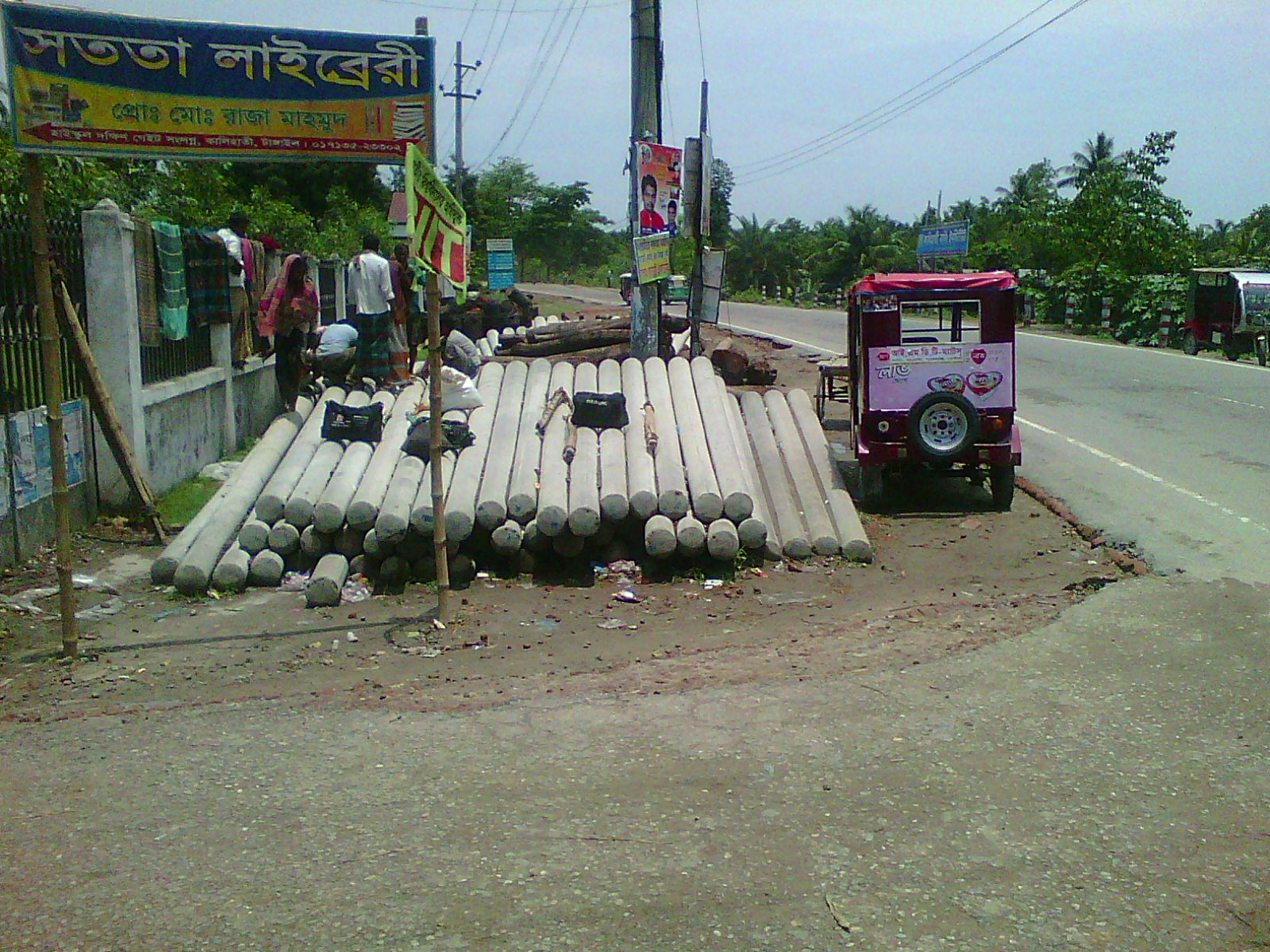 দলীয় কাজ
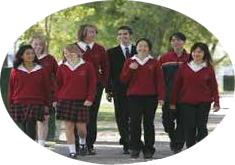 একটি ডকুমেন্ট প্রস্তুত করে মার্জিন নির্ধারন কর ? 
তোমার তৈরিকৃত একটি ডকুমেন্টে পৃষ্ঠানম্বর দিয়ে সংরক্ষণ কর ?
ওয়ার্ড প্রসেসরে মার্জিন ঠিক করা
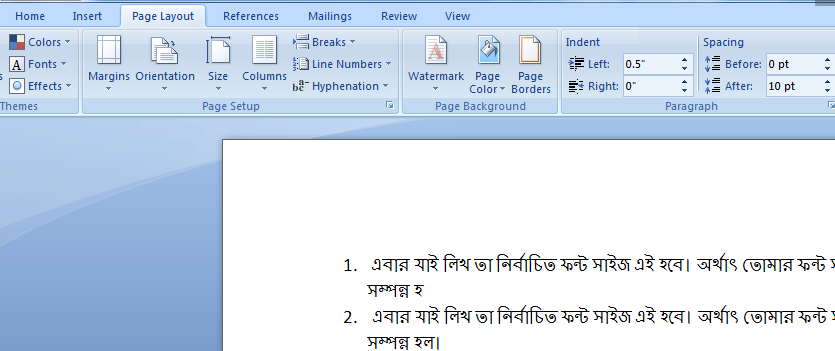 মার্জিন নির্ধারন
প্যারাগ্রাফ নির্ধারন
প্রথমে Page Layout click >  Margins click
ওয়ার্ড প্রসেসরে পৃষ্ঠা নম্বর দেওয়া
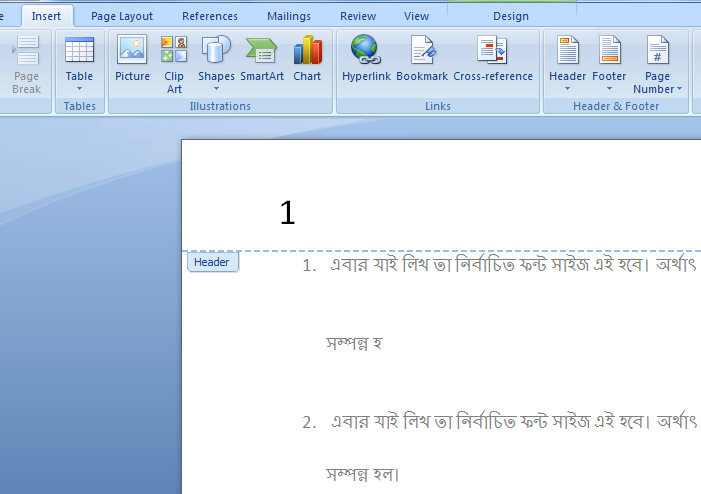 পৃষ্ঠা নম্বর দেওয়া
প্রথমে Insert click >  Page Number Select
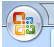 অফিস বাটন পরিচিতি
১। New :- নতুন কোন ফাইল নিতে এটি ব্যবহৃত হয়।
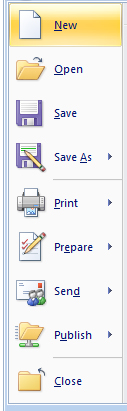 ২। Open :- পূর্বের সংরক্ষিত ফাইল খুলতে এটি ব্যবহৃত হয়।
৩। Save :- চলমান ফাইল কে সংরক্ষণ করতে এটি ব্যবহৃত হয়।
৪। Save As:- সংরক্ষিত ফাইল কে ভিন্ন নামে সংরক্ষণ করতে এটি ব্যবহৃত হয়।
৫। Print:- চলমান ফাইল কে  প্রিন্ট করতে এটি ব্যবহৃত হয়।
৬। Close:- চলমান ফাইল কে  বন্ধ করতে এটি ব্যবহৃত হয়।
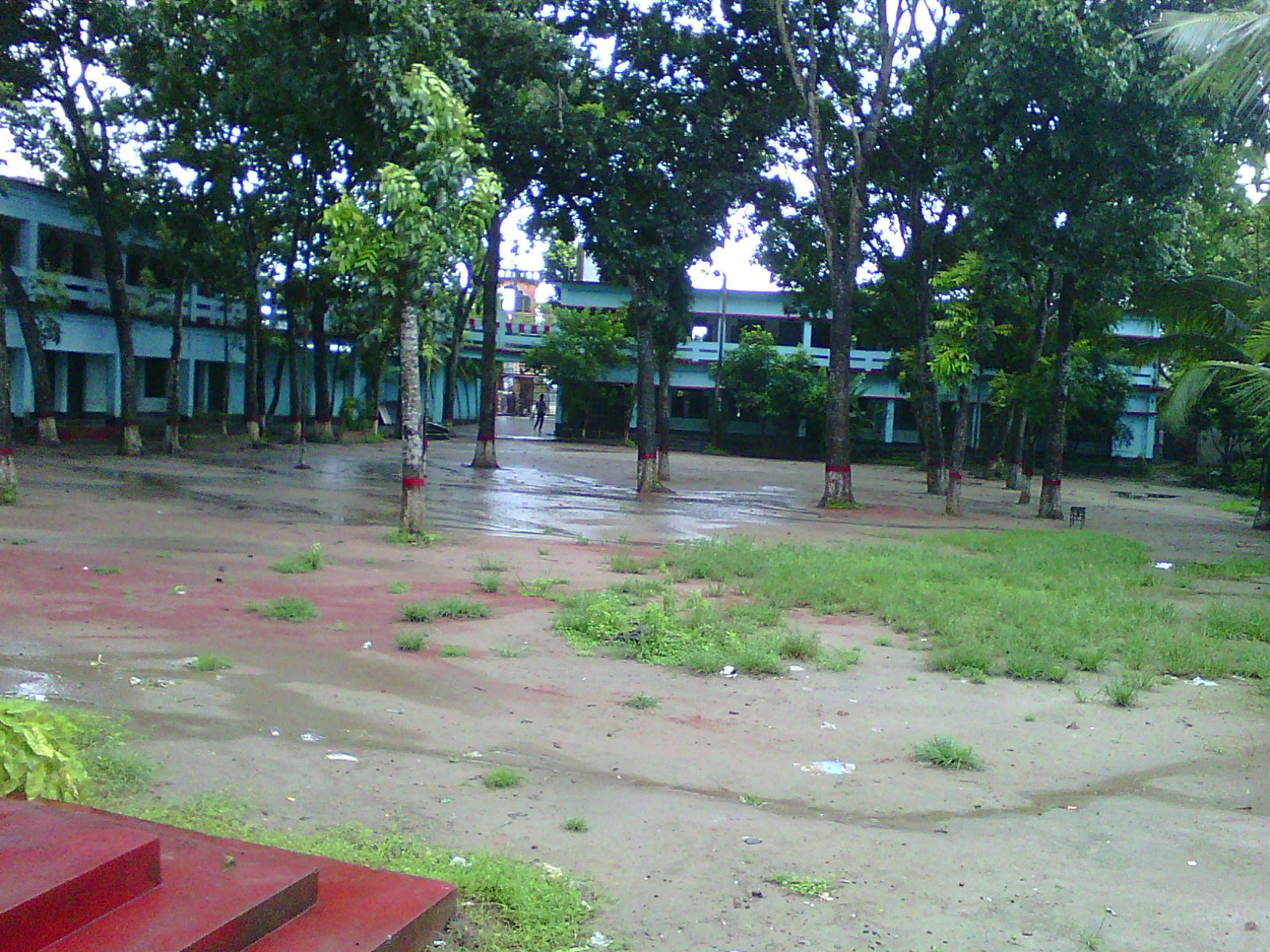 মুল্যায়ন
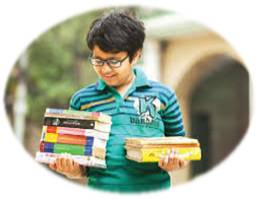 কম্পিউটারে প্রুফ দেখা মানে কোন কাজটি?
ওয়ার্ড প্রসেসিং প্রোগ্রাম এর সাহায্যে কি কাজ করা যায় ?
নিউ এবং ক্লোজ অপশন কী কাজে ব্যবহৃত হয় ?
কয়েকটি ওয়ার্ড প্রসেসর সফটওয়্যারের নাম বল?
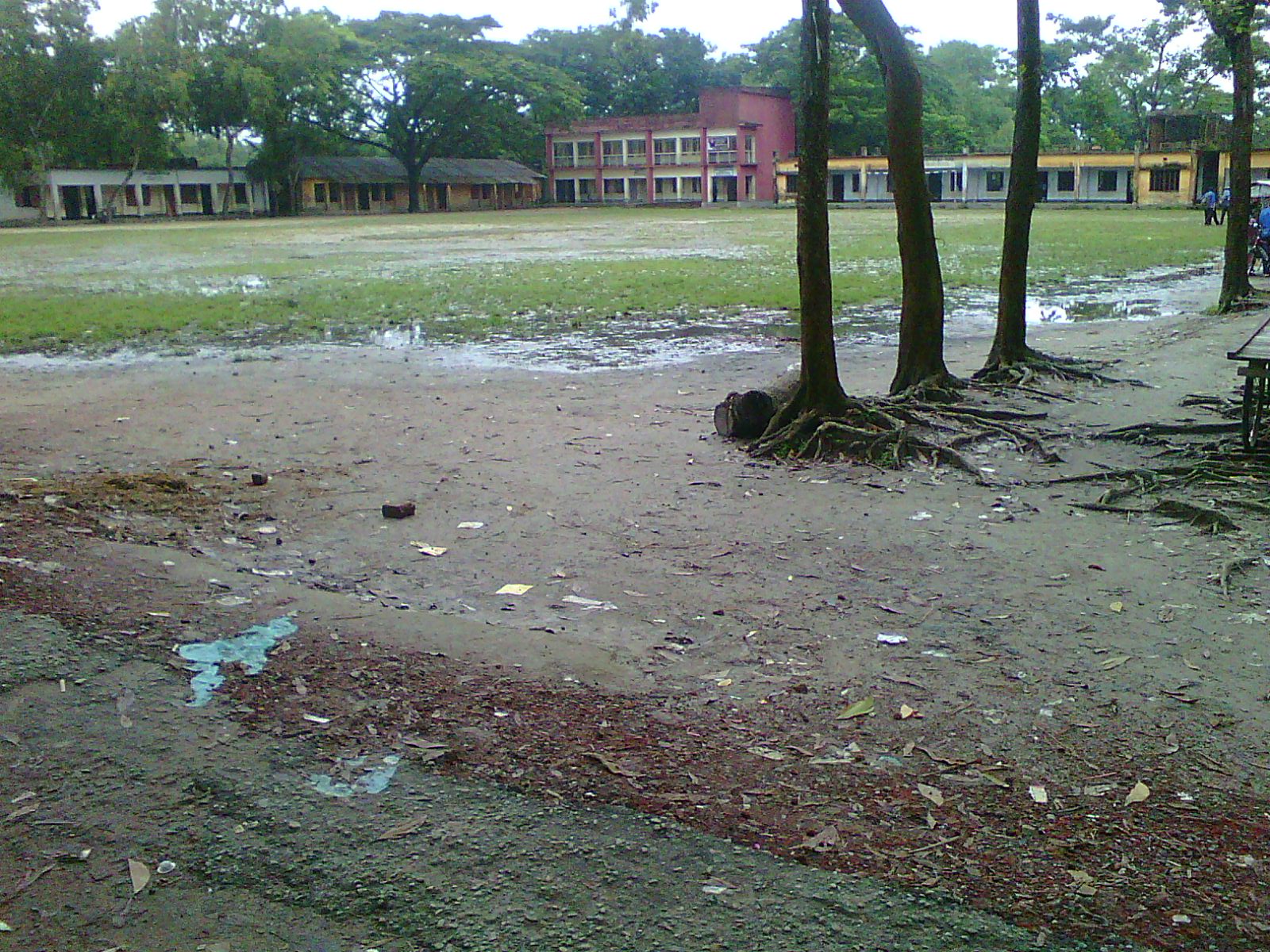 বাড়ির কাজ
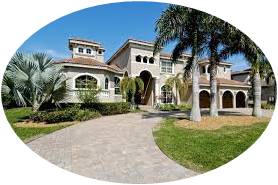 ওয়ার্ড প্রসেসর ব্যবহার করে কী কী কাজ করা যায় তার 
একটি তালিকা তৈরি কর ?
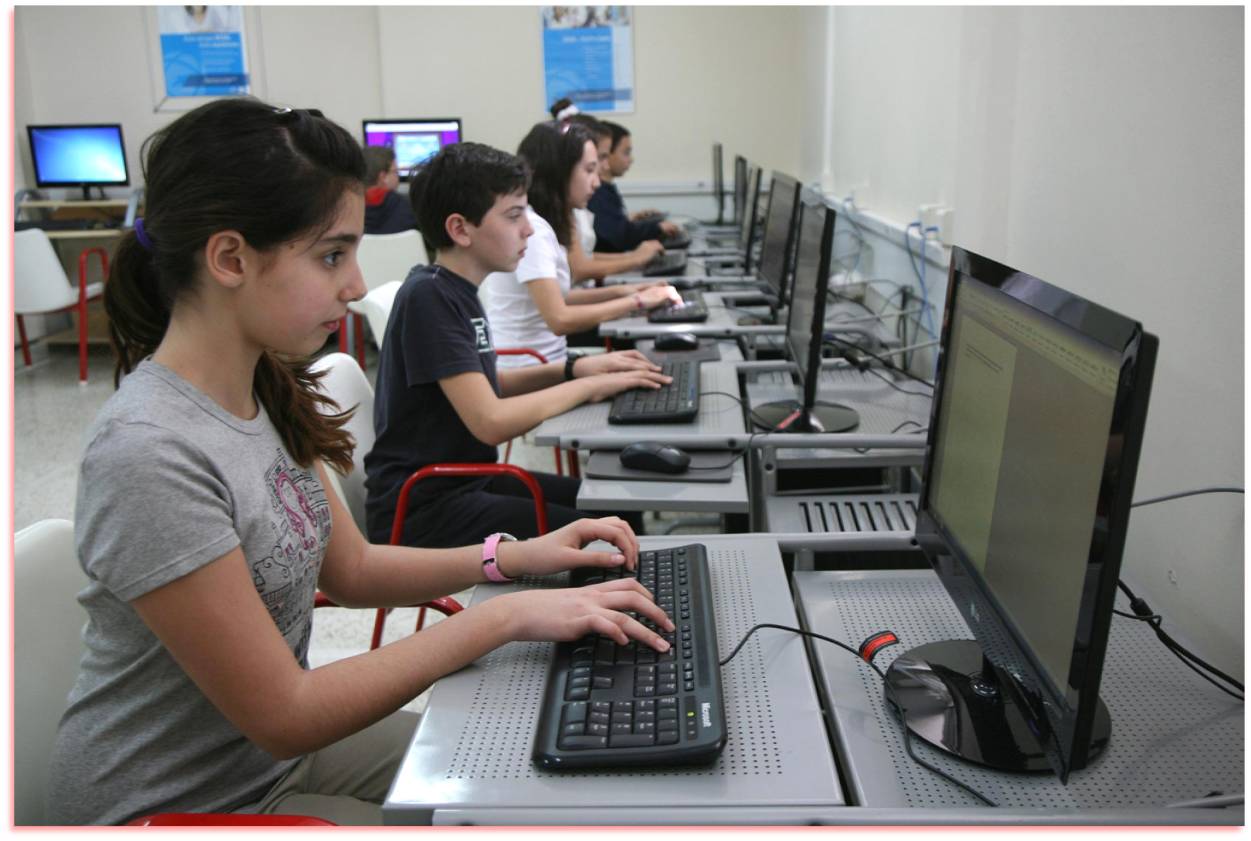 ক্লাসের সবাইকে ধন্যবাদ জানিয়ে শেষ করছি